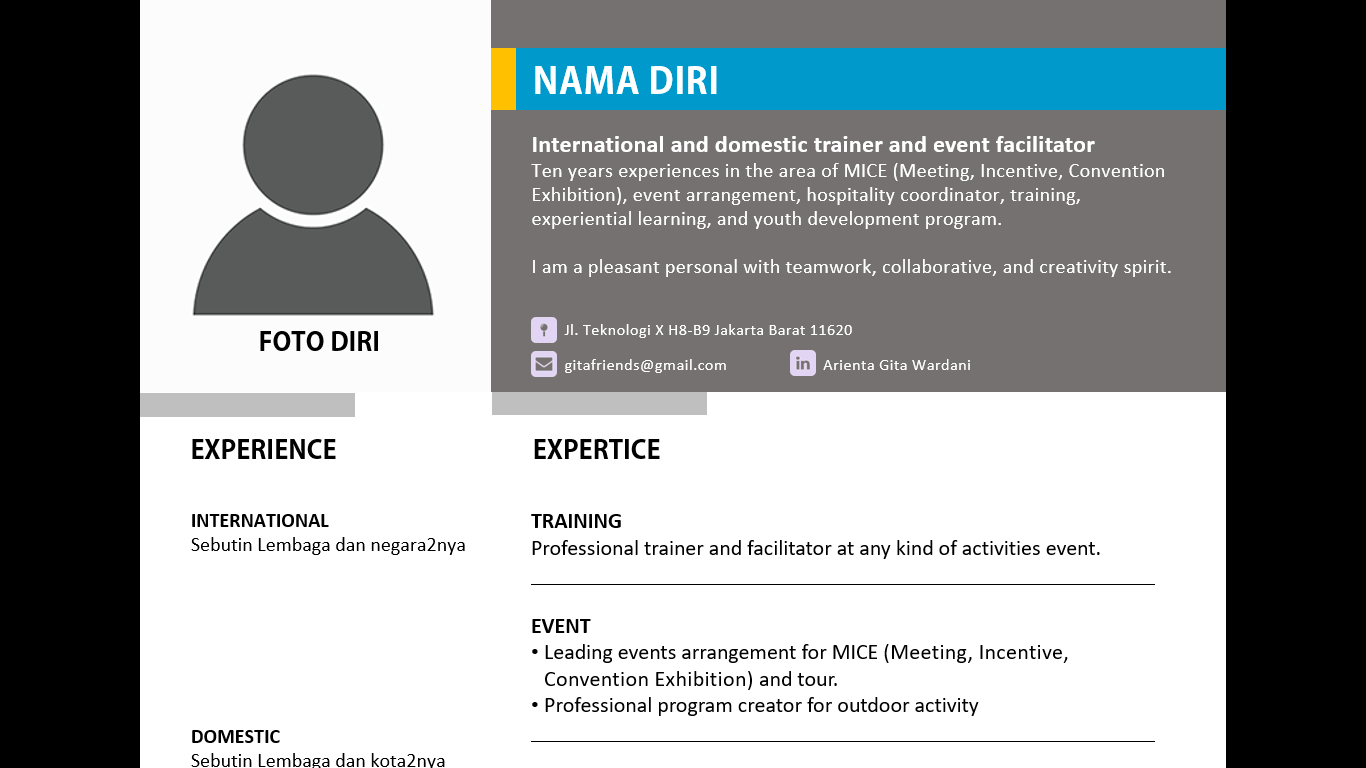 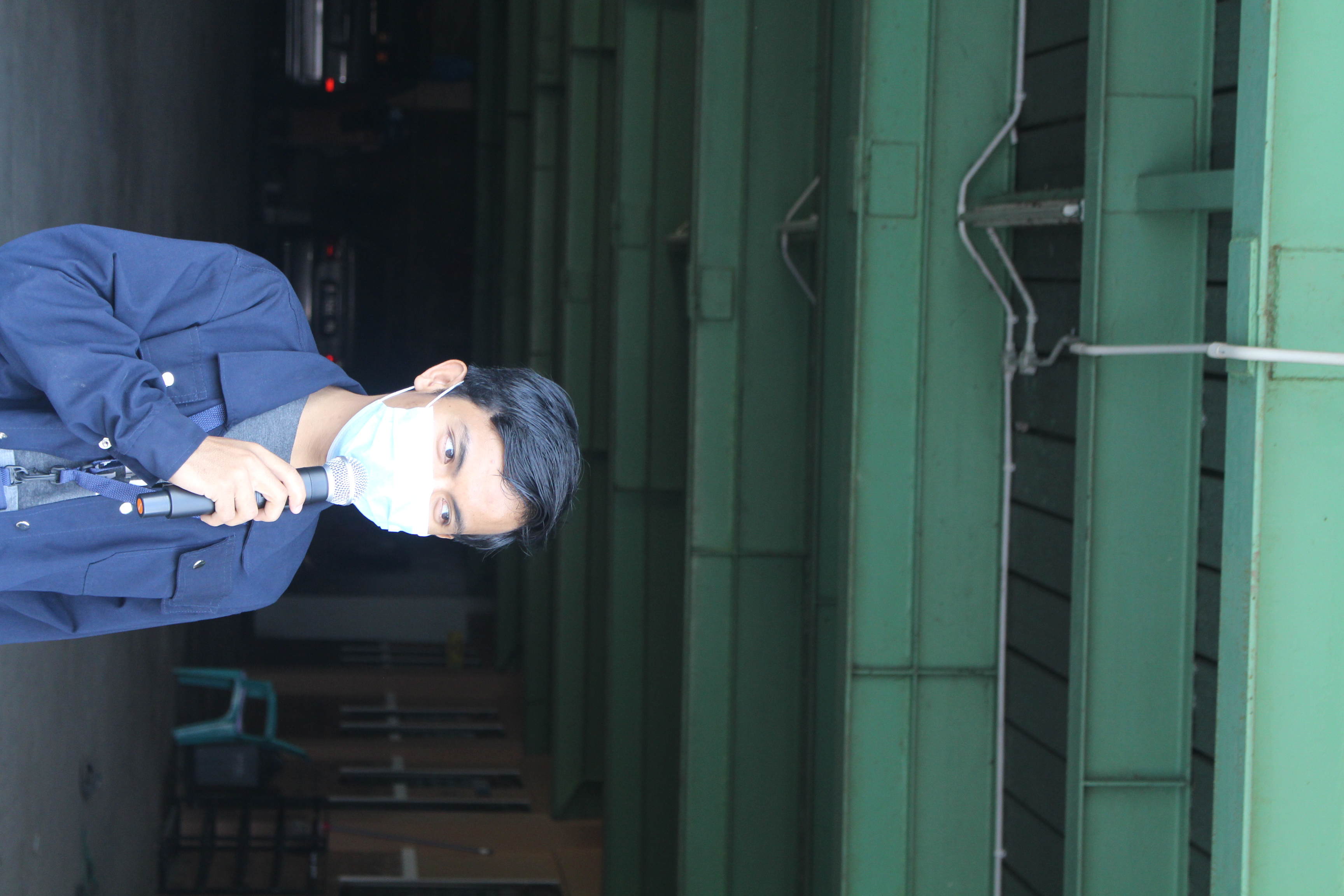 MUHAMMAD ALEX MAULANA
Bidang Pengasuhan, Kesehatan dan sarana prasarana 
Dua tahun telah menjadi pamong 

Saya senang dan semangat dalam mengerjakan tugas yang diberikan kepada saya dan senang berkreativitas
Alamat. Jl. Untunng suropati no.13 cimone jaya,kec. Karawaci, kota Tangerang. banten
Alexondaa0@gmail.com
081281786944
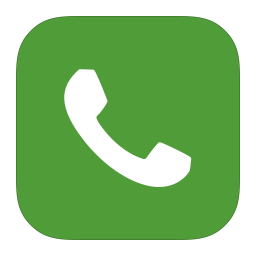 PENGALAMAN DIRI

PENGALAMAN KERJA
-

PROGRAM PELATIHAN / KURSUS
Pelatihan pamong –oleh idea school consltant Indonesia,desember 2020

SEMINAR
Pondok karakter-dpp ldii

PROGRAM LAINNYA
-


HARAPAN mengikuti Sekolah Pamong Indonesia
Saya berharap menemukan hal hal baru baik berupa ilmu pengalaman/pelajaran yang memberikan manfaat dan perubahan bagin diri saya dan sekolah yang saya tempati


KALIMAT SEMANGAT (Quotes)
“Mau jadi apa saja, yang penting belajar dulu. karna yang wajib bukanlah menjadi siapa siapa namun ilmu lah yang paling utama’’
KEAHLIAN
-


BAHASA
Indonesia
PENGHARGAAN

-
PENDIDIKAN


2014- SDN 02 MARGO MULYO
2017- SMPN 01 TUMIJAJAR
SEKARANG- PROSES KEJAR PAKET C
HOBI

Prakarya
Berenang
TERIMA KASIH
SOSIAL MEDIA
@Muhammad alex maulana
@alexmaul_3157
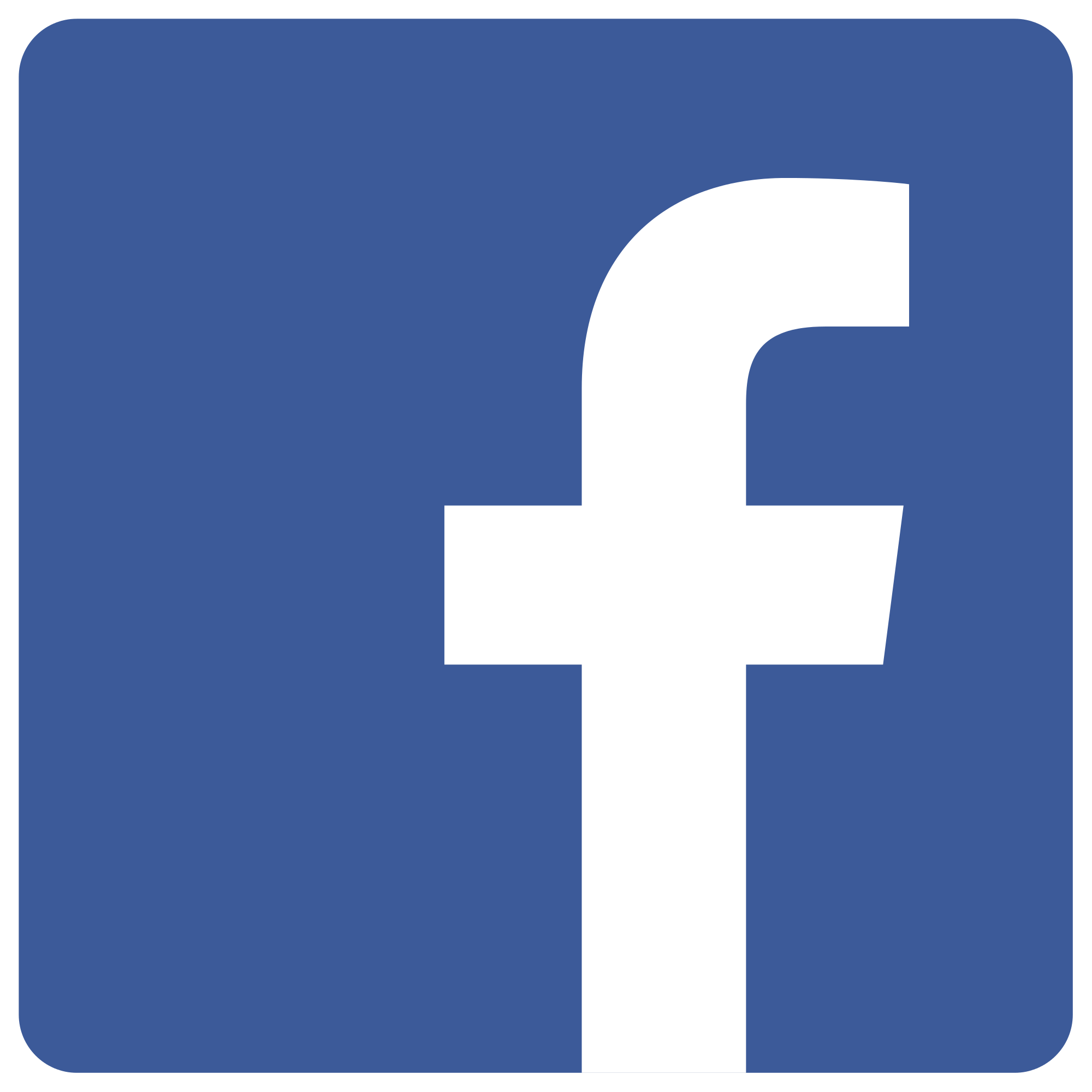 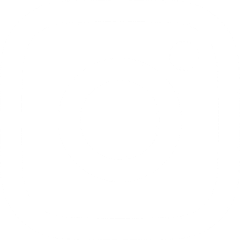